MENTALIDAD DE CAMBIO O FIJA EN NIÑOS Y SU RELACIÓN CON EL GÉNEROAlumnas: Alarcón, Evangelina 	              Pettigrew Zaconteguy, Wanda Supervisor: Lic. Zamora, Eliana Co-Supervisor: Dra. Canet- Juric, Lorena Fecha de presentación: 13 de julio 2018
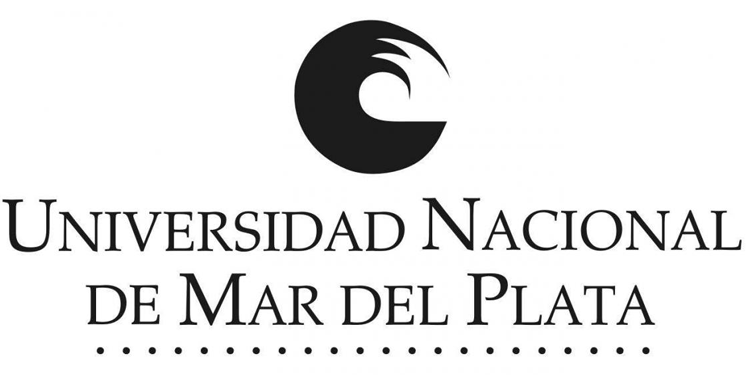 ¿Qué es Mindset?
Las teorías implícitas de la mente son creencias sobre los factores causales a los que les atribuimos nuestros éxitos y fracasos. Así, la mentalidad de una persona puede obstaculizar (si es fija) o facilitar (si es de cambio) los aprendizajes a lo largo de la vida.
Son teorías implícitas debido a que normalmente no las hacemos conscientes, y son teorías del sentido común, porque son explicativas de eventos cotidianos.
2
[Speaker Notes: Traten de mantener siempre la letra]
Tipos de mentalidades
Las personas con mentalidad  FIJA  se caracterizan por:
Creer que las habilidades y aptitudes son adquiridas innatamente. 
Creer que el esfuerzo implica la pérdida de la capacidad.
Creer que las valoraciones exteriores son determinantes para el futuro.
Las personas con Mentalidad DE CRECIMIENTO se caracterizan por:
Creer que las habilidades y aptitudes pueden desarrollarse con esfuerzo y perseverancia. 
Creer que el aprendizaje es estimulado por los retos y desafíos.
3
[Speaker Notes: Esta mal redactado…
A lo sumo debería decir”las personas con mentalidad fijas se caracterizan por…..”]
Las diferencias entre ambas mentalidades se encuentran vinculadas a conceptos relacionados como:
el éxito 
el fracaso
el esfuerzo
el rendimiento
los desafíos 
la valoración

Las teorías implícitas de la mente no tienen porqué ser del mismo tipo para todos los dominios, y a su vez son susceptibles de ser modificadas a través de estímulos como el entorno o la enseñanza.
4
¿Cuál es la importancia de Mindset?
Resultan relevantes para dominios heterogéneos como el aprendizaje, la inteligencia y la personalidad.
Las teorías implícitas de la mente impactan en:
el autoestima y autoconcepto del logro
la confianza en la propia inteligencia
la competencia académica percibida 
la resiliencia, motivación y estrés
los juicios personales y relaciones entre pares
5
Lo “natural” en los seres humanos, es decir, lo que se supone como innato en los hombres, sería la capacidad que tenemos para el aprendizaje y el cambio.
De esta manera, adoptar una mentalidad de crecimiento genera en las personas una aptitud de superación constante frente a los desafíos, por más que el entorno diga lo contrario.
6
En sus primeros estudios sobre mindset, Dweck encontró diferencias relacionadas al género
Mujeres
Tenían una mayor predisposición a un tipo de mentalidad fija.
Varones
Tenían una mayor tendencia a adquirir un tipo de mentalidad de cambio.
7
Estudios sobre variables que podrían impactar en el tipo de mentalidad
8
Autoconcepto en el logro académico
Conducta hacia los obstáculos
Género
Transición al nivel secundario
Rendimiento matemático en mujeres
Estereotipos de géneros
Prejuicios de raza
Rendimiento académico
Agresión entre pares
Resiliencia académica y estrés
Motivación académica
Elogios al esfuerzo
Bienestar y competencia social infantil
Autopercepción del rendimiento
Habilidades socio-emocionales
Disposición para aprender ‘’online’’
Rendimiento académico general y en pruebas estandarizadas
Esfuerzo y motivación
Calculo matemático y comprensión lectora
Aprendizaje
9
[Speaker Notes: Son variables independientes??]
¿Por qué es importante el estudio de mindset en población infantil?
Por el amplio impacto en diferentes aspectos de la vida.
Por la escasez de estudios empíricos.
Para el desarrollo de estrategias de intervención que permitan la transición de un mentalidad fija a la de cambio.
10
¿Existe relación entre los tipos de mentalidades y el género?
PROBLEMA
11
Tipo de mentalidad fija
Género femenino
Tipo de mentalidad de cambio
Género masculino
12
Objetivos principales del estudio
Objetivo general 
 Explorar las relaciones entre mentalidad de cambio y fija y el género en niños escolarizados de 8 a 12 años
Objetivo específico 
 Evaluar si existen diferencias en el tipo de mentalidad según el género
13
Hipótesis de investigación
Existe una relación entre el tipo de mentalidad y el género. 
Existe una relación entre el género femenino y el tipo de mentalidad fija, así como existe una relación entre el género masculino y el tipo de mentalidad de crecimiento.
14
METODOLOGIA
15
El diseño de la investigación
Cuantitativa
Descriptiva
Correlacional
Transversal
16
Instrumento
Cuestionario Mindset: Para evaluar los tipos de mentalidad se utilizó una escala tipo Likert de 5  puntos (Blackwell, Trzesniewski & Dweck 2007)
17
Procedimiento
Único encuentro entre 20-30 minutos de duración
Administración grupal
Consentimiento firmado por los padres y acordado con los niños y el docente al momento de la administración
18
Participantes
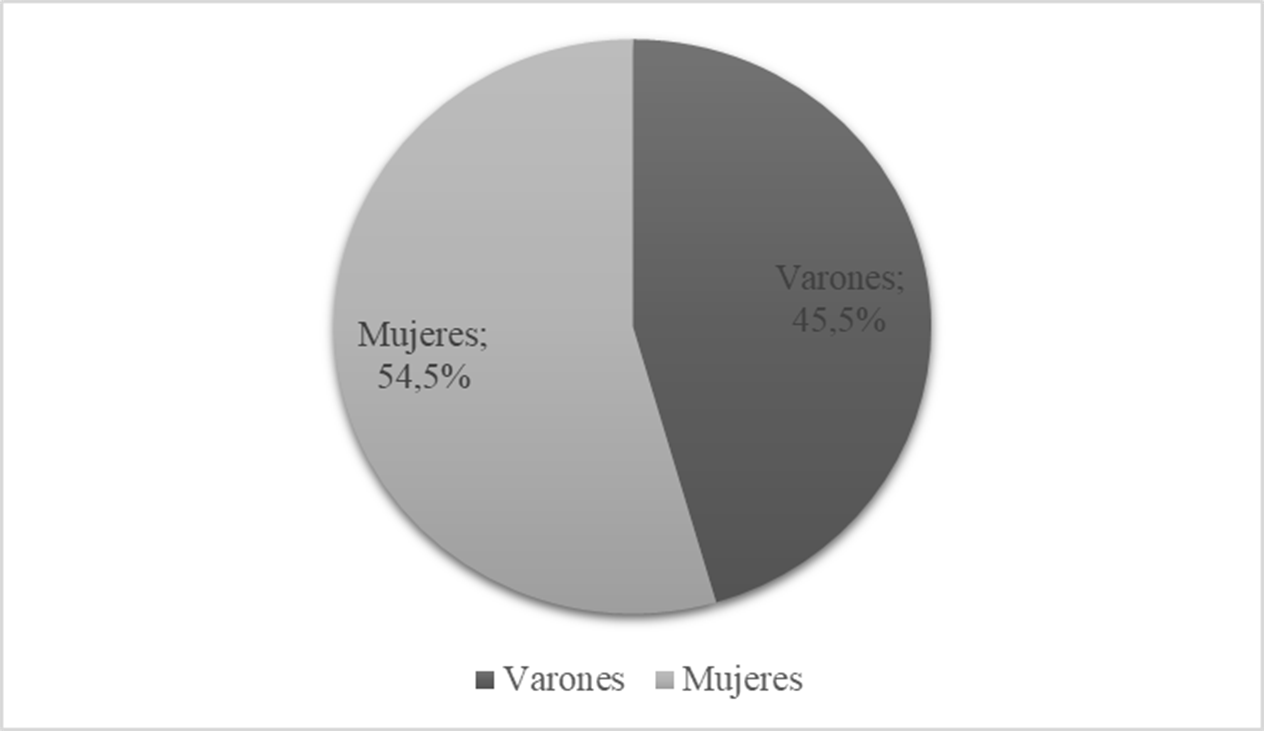 N= 55  (25 varones y 30 mujeres)
Entre 8 y 12 años
 (M = 10.08; DS = 1.07)
La muestra fue dividida en 4 grupos de tercer a sexto grado de una institución de gestión privada
19
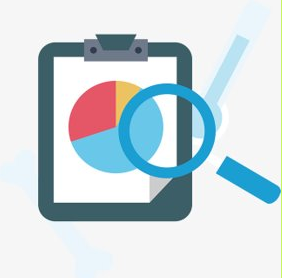 RESULTADOS
20
Estadísticos descriptivos
21
Diferencias de medias según el género
No se encontraron diferencias significativas en Mindset según el género [t (43)=-.082, p=.935]
Varones M=26.95; DS=6.07
Mujeres M=27.08; DS=4.58
Tampoco se encontró asociación entre las variables género (femenino y masculino) y tipo de mentalidad (fija y de cambio)[χ² (1) =.039, p=.843] ​
22
Mentalidad fija y de cambio en relación al género
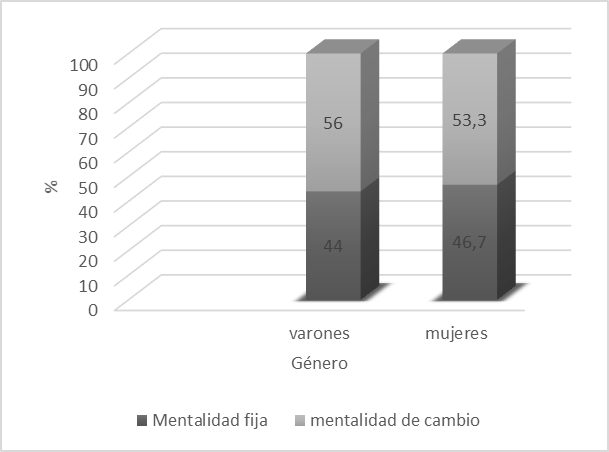 23
Conclusiones
Según los resultados de nuestro estudio no se encontraron diferencias significativas según el género (masculino y femenino) y el tipo de mentalidad (fija o de cambio).
24
Discusión
De acuerdo con nuestras hipótesis, esperábamos encontrar diferencias significativas  en la mentalidad según el género, tal como lo plantea Dweck y Leggett (1988).
Ahmavaara y Houston (2007) desarrollaron un estudio con el mismo objetivo, pero no encontraron diferencias significativas asociadas al género.
25
Limitaciones del estudio
Baja 
confiabilidad 
del 
instrumento
Representatividad 
de la muestra
26
[Speaker Notes: Chicas tamaño de la muestra es lo mismo que representatividad!]
Futuras líneas de investigación
27
A pesar de no haber encontrado diferencias significativas, se destaca que estos resultados constituyen una primera aproximación al estudio de los tipos de mentalidad y el género en población infantil.
28
Muchas gracias por su atención
29
Agradecimientos
Especialmente a la Lic. Eliana Zamora  y a la Dra. Lorena Canet-Juric por su dedicación, acompañamiento y predisposición.
	A la institución educativa que nos abrió sus puertas y nos brindó con amabilidad su tiempo y espacios. 
	A los niños y sus familias que participaron en nuestro proyecto.
	A nuestras familias por su apoyo incondicional.
30